Konvensiyanın 1 saylı Protokolunun 1-ci Maddəsinin 14-cü Maddə ilə birlikdə götürülməsi
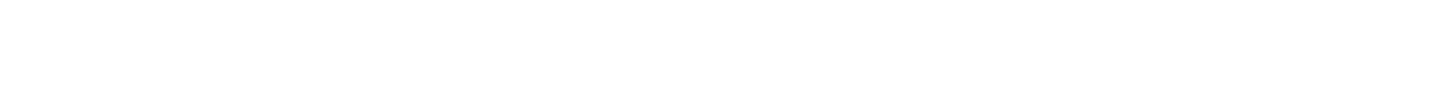 Sənan Hacıyev
Bakı Apellyasiya Məhkəməsinin hakimi
2017
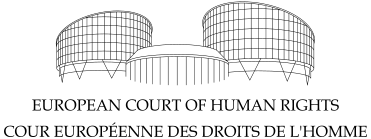 Avropa Konvensiyası
1 saylı Protokolun 1-ci maddəsi 
- Hər bir fiziki və hüquqi şəxs öz mülkiyyətindən dinc (maneəsiz) istifadə hüququna malikdir.
MADDƏ 14
Ayrı-seçkiliyin qadağan olunması
Bu Konvensiyada təsbit olunmuş hüquq və azadlıqlardan istifadə cins, irq, dərinin rəngi, dil, din, siyasi və digər baxışlar, milli və ya sosial mənşə, milli azlıqlara mənsubiyyət, əmlak vəziyyəti, doğum və ya hər hansı digər əlamətlərə görə ayrı seçkilik olmadan təmin olunmalıdır.
DOĞUM ƏLAMƏTİNƏ GÖRƏ DİSKRİMİNASİYA
Marks Belçikaya qarşı 13 iyun 1979-cu il tarixli Qərarı
(ananın nikahdankənar uşağa malik şəxs kimi əmlakından maneəsiz istifadənin qarşısnı alırdı)

İnse Avstriyaya qarşı 28 oktyabr 1987-ci il tarixli Qərarı
(fermalara dair vərəsəlik hüququnun əldə edilməsində nikahdan doğulmuş uşaqların üstünlüyü)

Mazurek Fransaya qarşı 1 fevral 2000-ci il tarixli Qərarı 
(nikahdankənar uşaq miras əmlakdan ¼-dən artıq ala bimirdi)
CİNSƏ GÖRƏ
DİSKRİMİNASİYA
Van Raalte Niderlanda qarşı 21 fevral 1997-ci il tarixli qərarı
	
	(Niderlandın “Uşaqların müavinətləri haqqında” Qanununa əsasən nikahda olmayan, uşaqsız və 45 yaşına çatmış qadınlar eyni xarakteristikaya malik kişilərdən fərqli olaraq uşaqların saxlanmasına görə sosial müdafiə fonduna ödənişlərin edilməsindən azad idilər).
DİNİ MƏNSUBİYYƏTƏ GÖRƏ DİSKRİMİNASİYA
Darbi İsveçə qarşı 23 oktyabr 1990-cı il tarixli Qərarı
(İsveçin Lüteran Kilsəsinə görə vergi ödəmək öhdəliyindən İsveçdə daimi əsaslarla yaşamayanlardan fərqli olaraq yalnız daimi yaşayan digər dinlərin nümayənədləri azad idilər)

Kanya şəhərinin katolik kilsəsi Yunanıstana qarşı
16 dekabr 1997-ci il tarixli qərarı
(Digər dini qurumlardan fərqli olaraq onun məhkəmədə iddia qaldırması üçün hüquqi şəxs qismində qeydiyyatdan keçməsi tələb olunurdu  )
VƏTƏNDAŞLIQLA BAĞLI DİSKRİMİNASİYA
Qayqusuz Avstriyaya qarşı işi üzrə 16 sentyabr 1996-cı il tarixli qərarı 
(Türkiyə vətandaşı Avstriya vətəndaşlarından fərqli olaraq işsizliyə görə müavinət almaq imkanından məhrum olmuşdur, baxmayaraq ki, onun əmək haqqısından işlədiyi dövrdə işsizliyə görə sosial müavinət fonduna ödənişlər tutulurdu)
MÜLKİYYƏTİN FORMASINA GÖRƏ DİSKRİMİNASİYA
Larkos Kiprə qarşı 18 fevral 1999-cu il tarixli qərarı 
(dövlət mülkiyyətində olan mənzilin kirayəçiləri, xüsusi mülkiyyətdə olan mənzillərin kirayəçilərindən fərqli olaraq “Kirayə haqqlarına nəzarət haqqında” Qanunun mənzildən özbaşına çıxarılma ilə bağlı qadağanı müəyyən edən müddəasının təsir dairəsinə düşmürdülüər.
BAXIŞLARA GÖRƏ DİSKRİMİNASİYA
Şasanau Fransaya qarşı işi üzrə 29 aprel 1999-cu il tarixli qərarı 
(“CANLI TƏBIƏTIN MÜDAFIƏSI CƏMIYYƏTI”NIN üzvlərinə münasibətdə onların bağışlarına və əqidəsinə zidd şəkildə mülkiyyətində olan torpaqlarda ovun edilməsinə məcburi razılığın verilməsi ovla məşğul olan şəxslərə nisbətdə diskriminasiya idi)
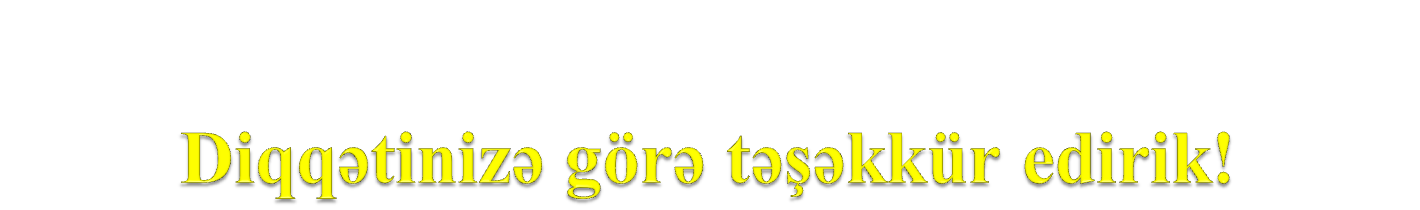 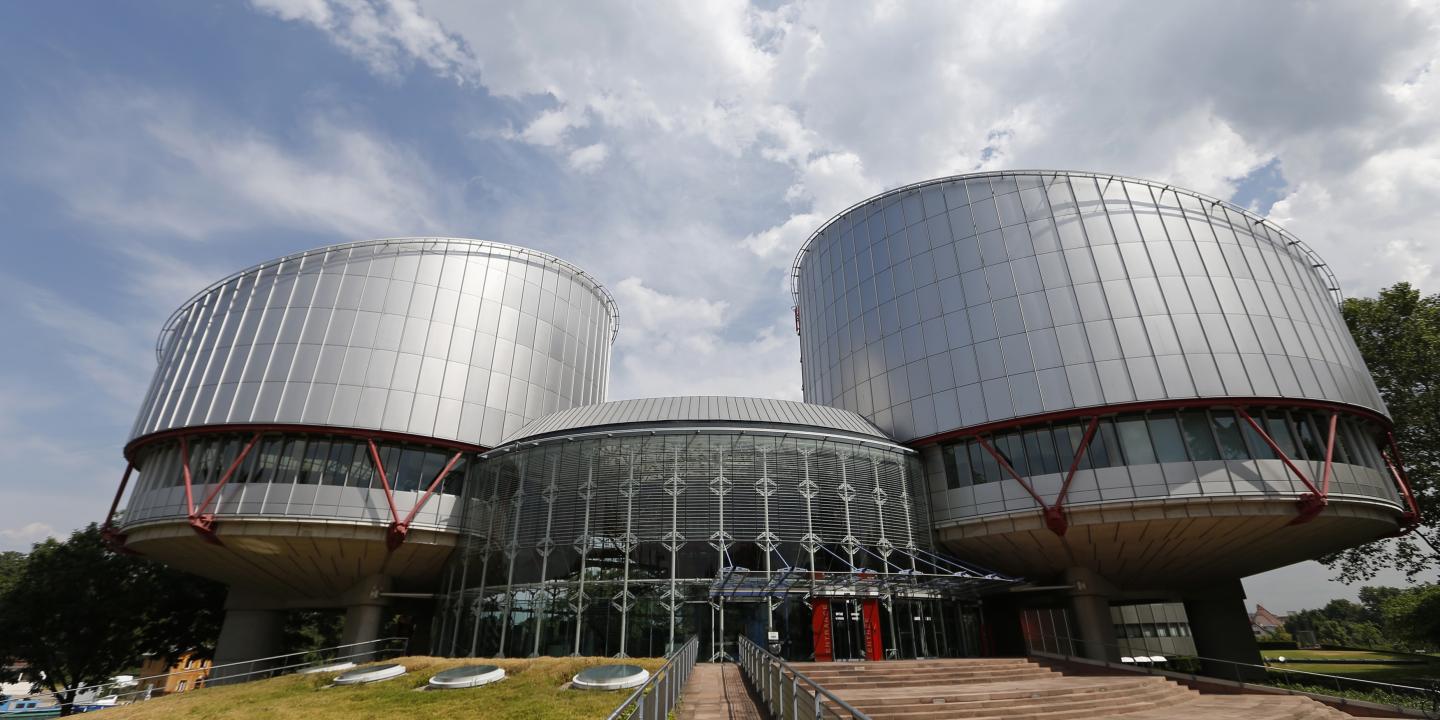 23